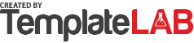 HIGH LEVEL WORK BREAKDOWN STRUCTURE
PLANNING
ANALYSIS
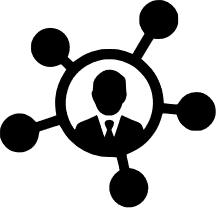 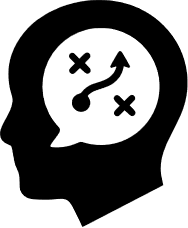 1.1 CREATE WORK PLAN
1.2 INTEGRATE CHANGE & ISSUE MANAGEMENT PLAN 
1.3 RISK MANAGEMENT PLAN
1.4 COMMUNICATION MANAGEMENT PLAN
1.5 PROCUREMENT MANAGEMENT PLAN
2.1 DRAW AS-IS PROCESS FLOWS
2.2 CREATE TO-BE PROCESS FLOWS
2.3 GAP ANALYSIS
2.4 BUSINESS PROCESS INVENTORY
2.5 PROJECT PLAN REQUIREMENTS ANALYSIS
DESIGN
BUILD
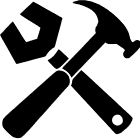 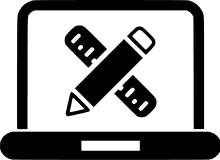 3.1 FUNCTIONAL DESIGN
3.2 SOFTWARE DESIGN
3.3 TECHNICAL DESIGN
3.4 CONFIGURATIONS AND SETUP
3.5 DATA EXCHANGE ARCHITECTURE
4.1 WEB COMPONENTS BUILDING
4.2 HANDHELD SOFTWARE BUILDING
4.3 OTHER APPLICATION COMPONENTS
4.4 HARDWARE COMPONENTS MANUFACTURE
4.5 TEST PLATFORM BUILDING
TEST
GO LIVE
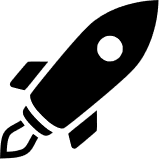 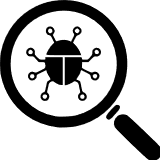 6.1 TRAINING AND SECURITY
6.2 GO LIVE EXACT SEQUENCE PLANNING
6.3 DEPLOYMENT
6.4 POST IMPLEMENTATION
6.5 CLOSEOUT
5.1 TEST STRATEGY WITH ITERATIONS PROJECTIONS
5.2 REFINE STRATEGIC APROACH
5.3 TEST AND EVALUATE CONDITIONS
5.4 RECHECK PROJECT SCOPE BASED ON RESULTS
5.5 CREATE TEST REPORTS
© TemplateLab.com